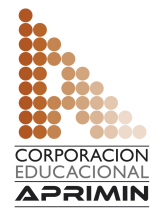 A D O T E C   2 0 1 4
MMB  UNIDAD 3 PPT 4
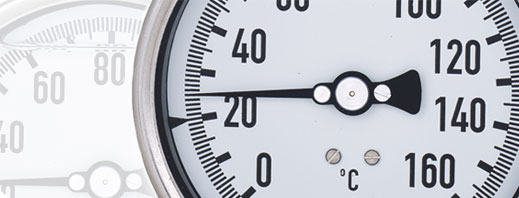 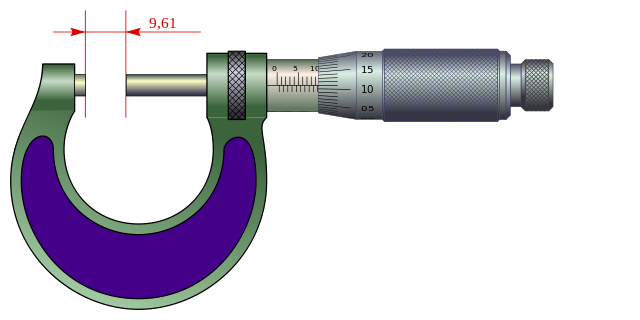 Unidad 3  
Instrumentos de Medición 
Micrómetro
1
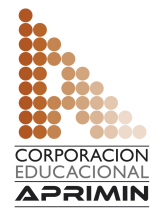 A D O T E C   2 0 1 4
Unidad 1 Fundamentos
Módulo
Metrología
Unidad 2 
Torque
Unidad 3
Instrumentos de Medición
2
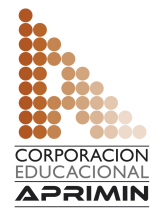 A D O T E C   2 0 1 4
3.1 Instrumentos de medición.
Unidad 3
Inst. de medición
3.2  Pie de metro.
3.3 Micrómetro.
3
En esta unidad de instrumentos de medición  
esperamos lograr:
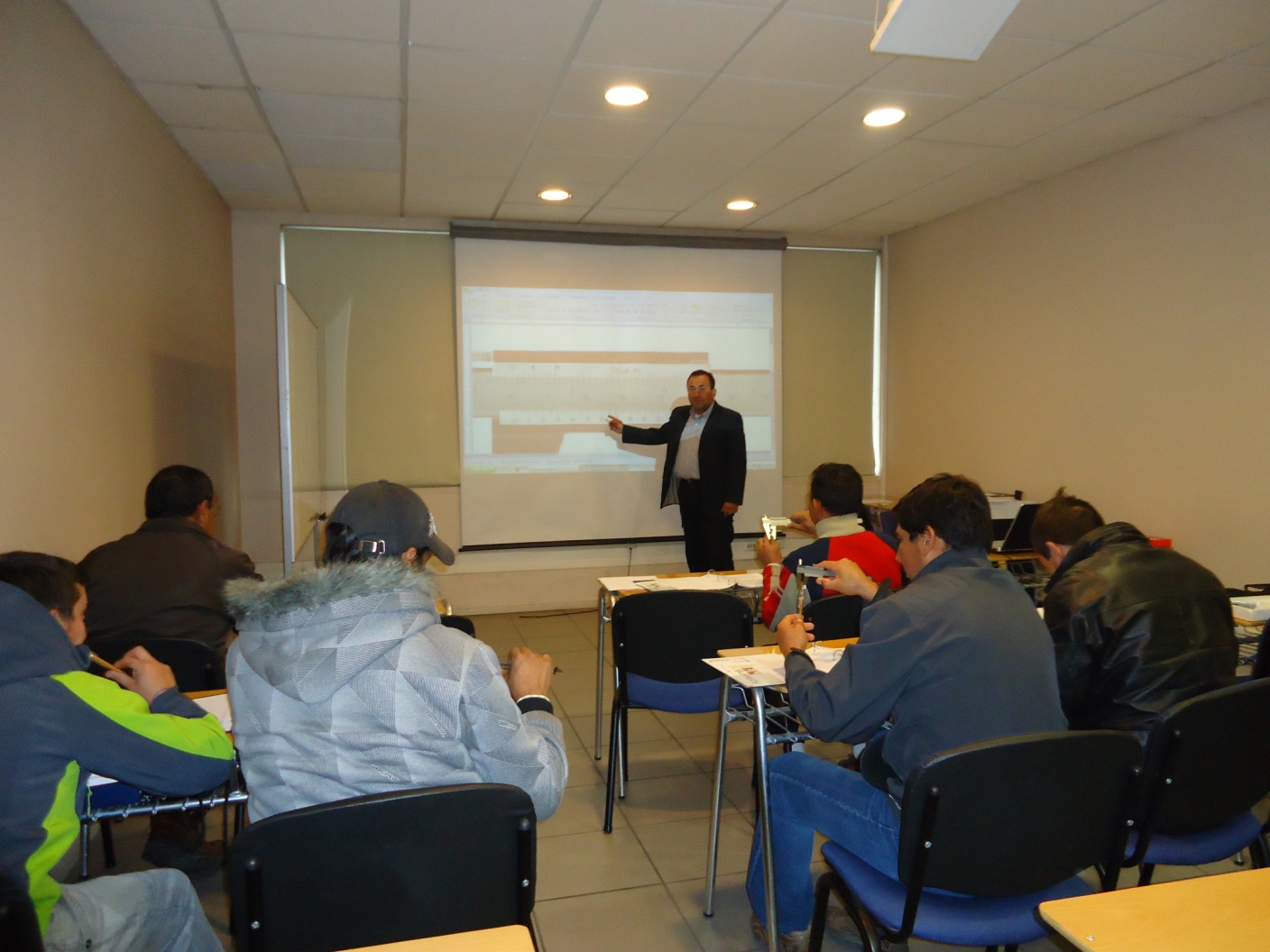 Utilizar pertinentemente  instrumentos de medición de longitudes asociadas a la mantención de equipo y maquinaria pesada, interpretando adecuadamente las lecturas de las medidas obtenidas.
4
Objetivos específicos:
Identificar al micrometro como instrumento de     precisión y sus  partes y piezas.


Interpretar las medidas obtenidas en una medición.
5
MICRÓMETRO  - Aplicación.
El micrómetro (del griego micros, pequeño, y metros, medición), también llamado Tornillo de Palmer, es un instrumento de medición ampliamente utilizado para medir  pequeñas dimensiones,  con un  grado de precisión superior al pie de metro.  Existen distintos tipos, dependiendo de la medida que se requiere efectuar.
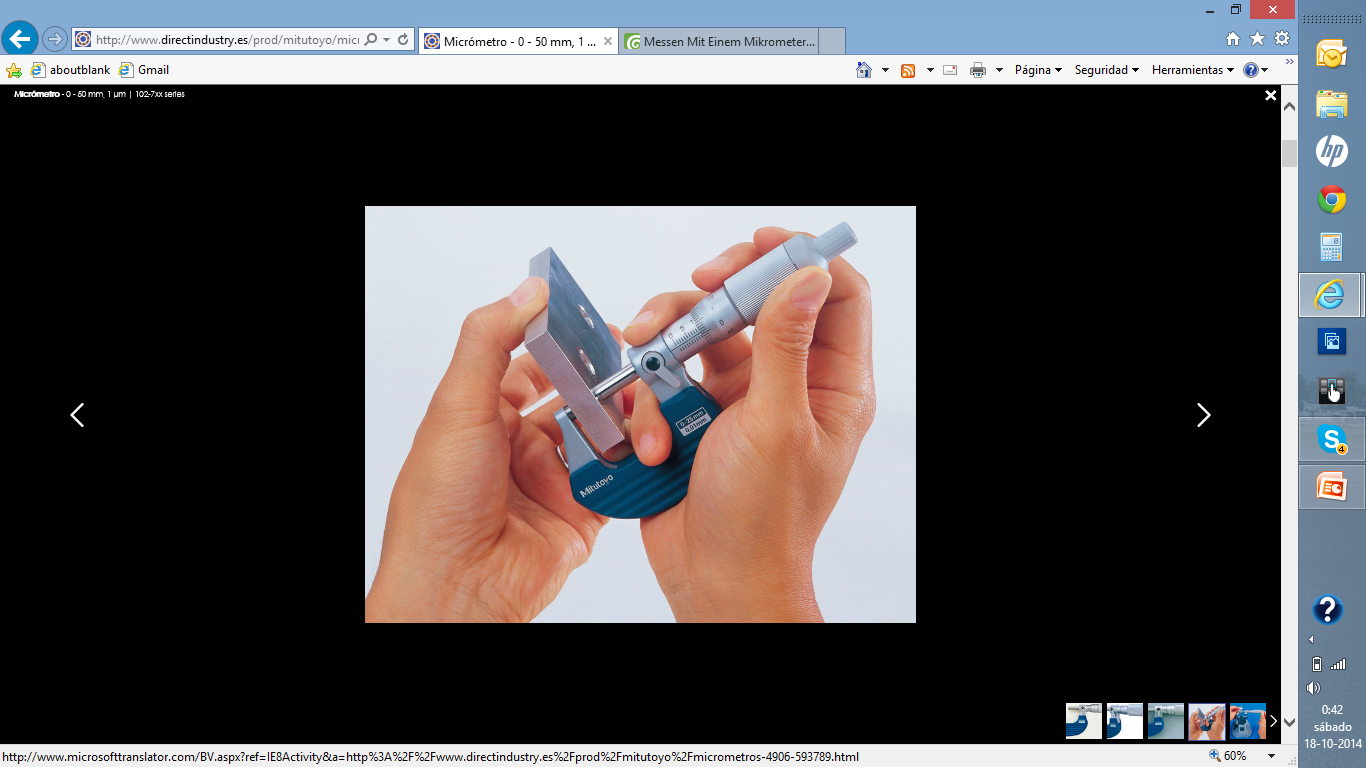 6
MICRÓMETRO – Tipos (según medidas a efectuar).
Según el tipo de medida que se requiere efectuar, es el micrómetro que hay que utilizar.
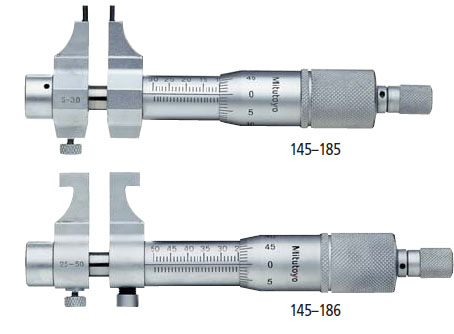 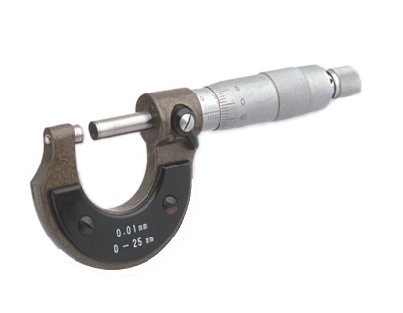 Micrómetro exterior
medidas externas
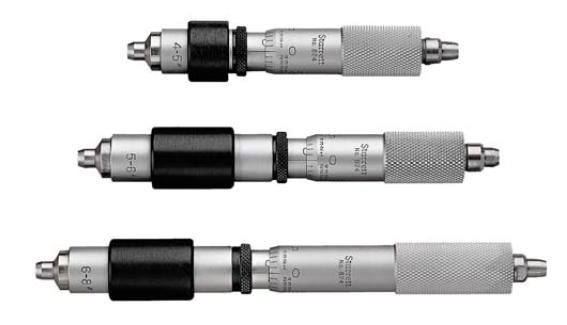 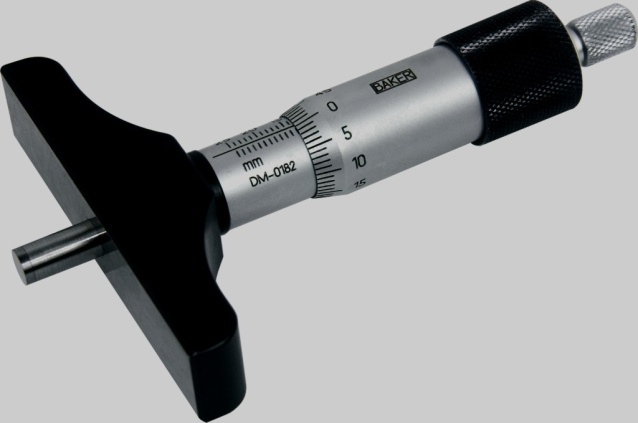 Micrómetro interior
medidas  internas
Micrómetro de 
profundidades
7
?
MICRÓMETRO – Tipos (según medidas a efectuar).
Determine de qué tipo de medición se muestra en cada imagen:    externa, interna o profundidad.
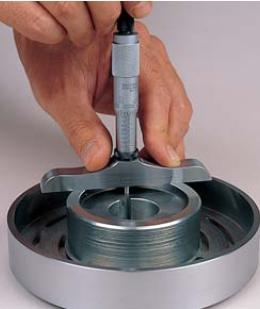 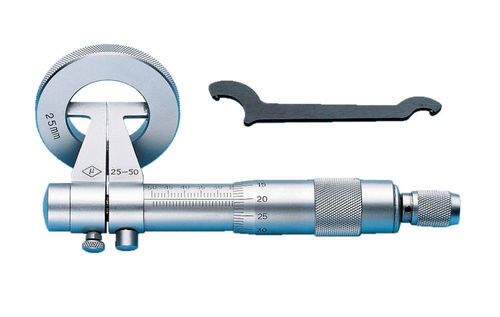 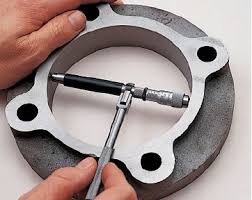 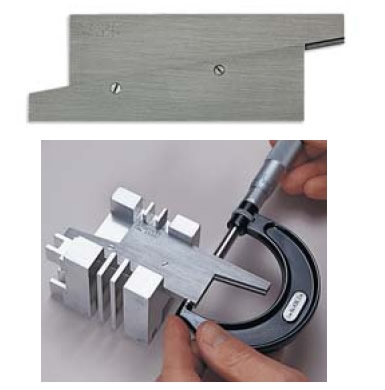 externa
interna
profundidad
interna
8
MICRÓMETRO –Tipos (según el sistema de medidas).
Los tornillos micrométricos o micrómetros expresan las medidas  en el Sistema Internacional en milímetros o en el Sistema Inglés en pulgadas,  dependiendo de su fabricación.
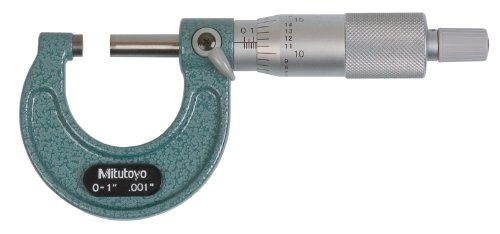 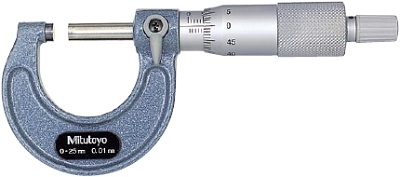 Sistema  Inglés
Sistema  Internacional
9
MICRÓMETRO – Tipos (según grado de precisión).
Los micrómetros, según su construcción  puede alcanzar altos grados de precisión, como por ejemplo:
centésimas o milésimas de mm   (0,01mm  ó 0,001mm). 
centésimas o milésimas de pulgadas (0,01 “ ó  0,001 “).
1 mm dividido en mil partes ,  se conoce como 1 micra o micrón(1µ)
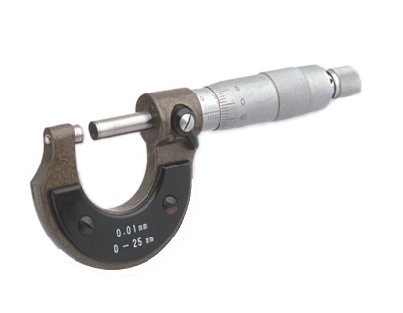 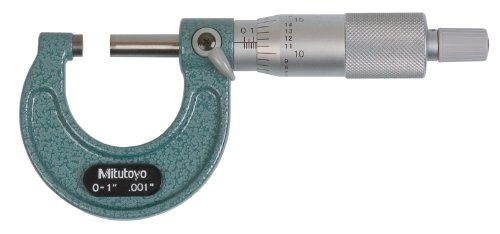 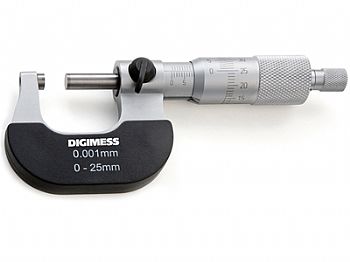 0,01 de mm
0,001 de mm
0,001 “
10
MICRÓMETRO – Tipos (analógicos o digitales).
También podemos encontrar micrómetros de medición mecánica,  analógica y digital.
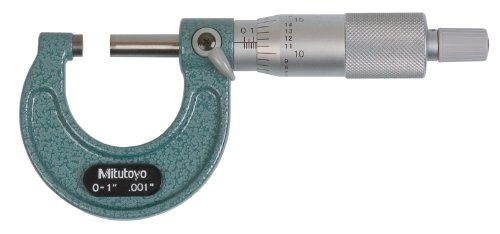 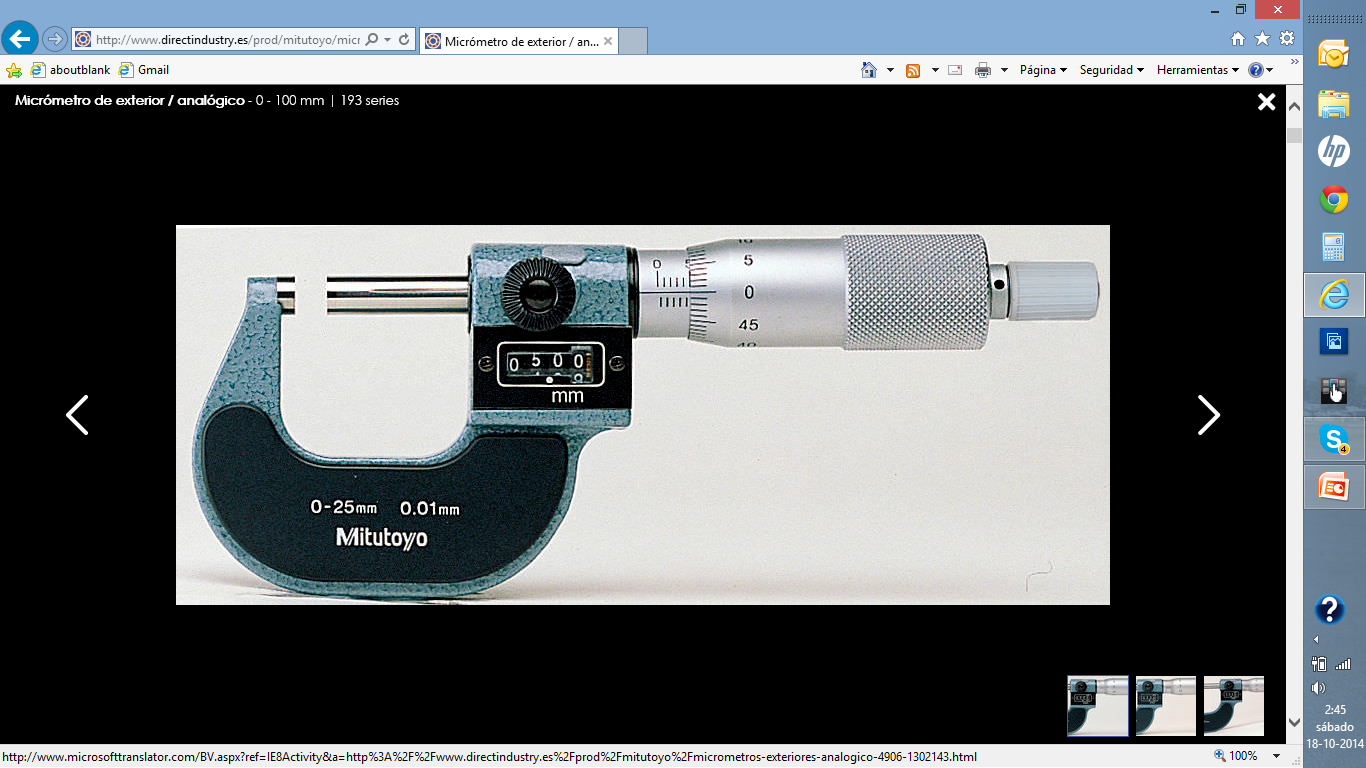 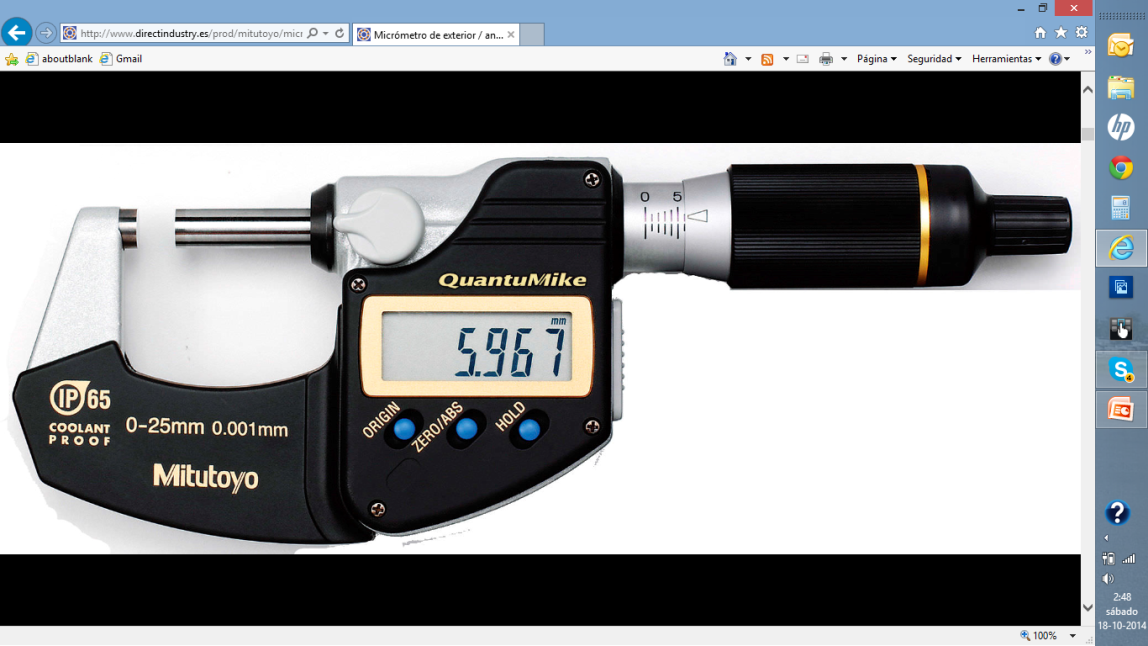 11
MICRÓMETRO – Partes.
El micrómetro exterior de o a 25mm que muestra la figura se compone principalmente de  7 partes:
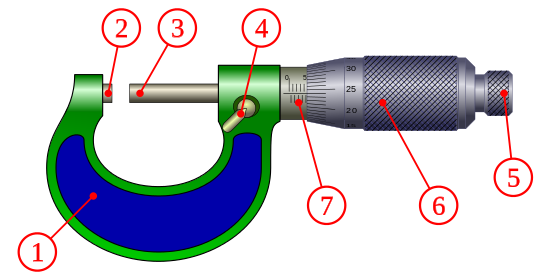 12
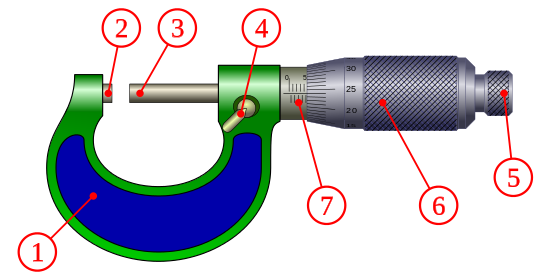 MICRÓMETRO – Partes.
Partes del micrómetro.
1.-  Cuerpo: constituye el armazón  en forma de U del   
      micrómetro,  suele tener unas plaquitas de aislante  
      térmico para evitar la variación de medida por dilatación.


2.-  Tope fijo: determina el punto cero de la medida; suele ser de  metal duro para evitar el desgaste.


3.-  Espiga o husillo: elemento móvil que determina la lectura del micrómetro; la punta suele también tener la superficie en metal duro para evitar desgaste.
13
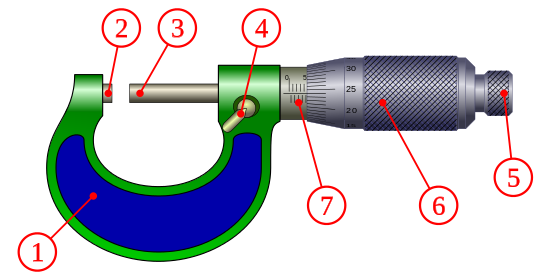 MICRÓMETRO – Partes.
Partes del micrómetro.
4. Palanca de fijación: este freno, permite bloquear el desplazamiento   
    de la espiga.


5. Trinquete: limita la fuerza ejercida al realizar la medición.


6. Tambor o nonio móvil: contiene una  escala móvil que posee 50 divisiones. Al mover el tambor móvil avanza la espiga.


7. Tambor  o escala fija : contiene una escala fija graduada de 0 a 25 mm.
14
?
MICRÓMETRO – Partes.
Ahora que conoce las partes del micrómetro,
identifíquelas en esta imagen.
Espiga
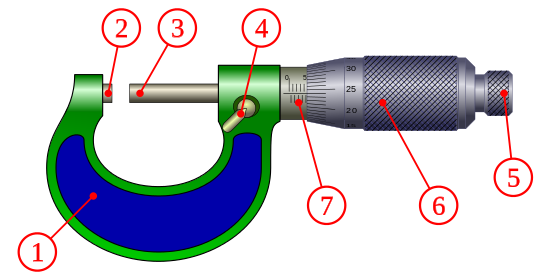 Tope fijo
Palanca de fijación
Trinquete
Tambor  o 
escala fija
Tambor o 
nonio móvil
Cuerpo
15
MICRÓMETRO – Partes.
Lectura del micrómetro exterior de 0 a 25mm.
En el tambor fijo del instrumento hay una escala que tiene dos graduaciones, una en su parte superior que es en  milímetros, y otra en su parte inferior graduada en medios milímetros.
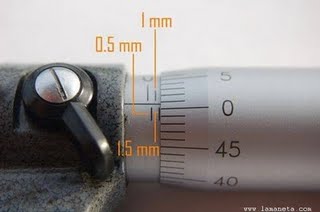 16
MICRÓMETRO – Lectura de medidas. 
(micrómetro exterior 0 a 25 mm)
La lectura de la medición es una suma, de lo que indica la escala fija (superior e inferior) más la que indica la escala móvil.
Cada división de la escala móvil, en este caso equivale a 0,01 mm*
*Explicación:
Al girar el tambor móvil  toda una vuelta se desplaza 0,5 mm. Este tambor móvil trae 50 divisiones por lo que cada línea equivale a 0,01 mm.
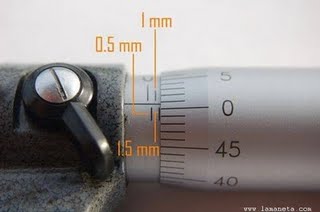 17
MICRÓMETRO – Lectura de medidas. 
(micrómetro exterior 0 a 25 mm)
Ejemplo:
Escala fija + escala móvil    9,5   +  0,11* = 9,61 mm.
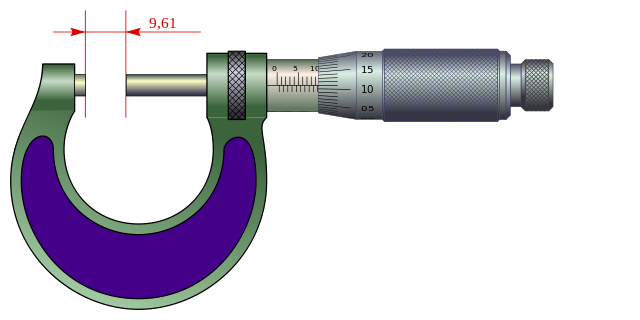 Escala móvil: 
11 implica  0,11mm
18
?
MICRÓMETRO – Lectura de medidas. 
(micrómetro exterior 0 a 25 mm)
Ejercicio N° 1
Escala fija(superior e inferior) + escala móvil 
             		       2 + 0, 37 = 2,37 mm.
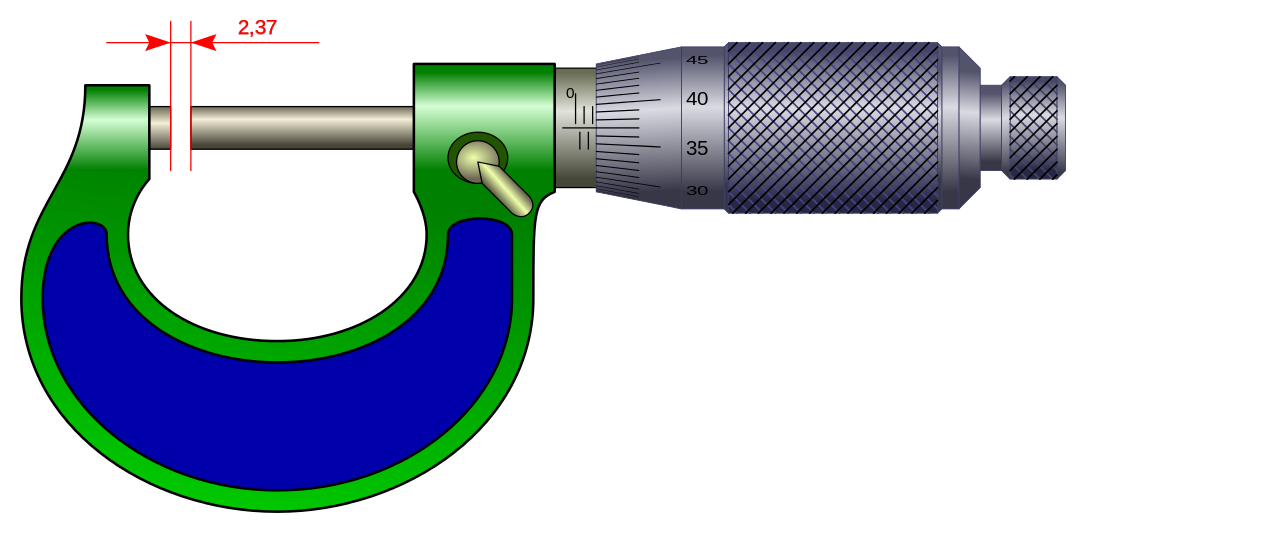 Escala móvil: 37 implica  0,37mm
19
?
MICRÓMETRO – Lectura de medidas. 
(micrómetro exterior 0 a 25 mm)
Ejercicio N° 2
Escala fija (superior e inferior) + escala móvil 
                                          9 + 0,48 = 9,48 mm.
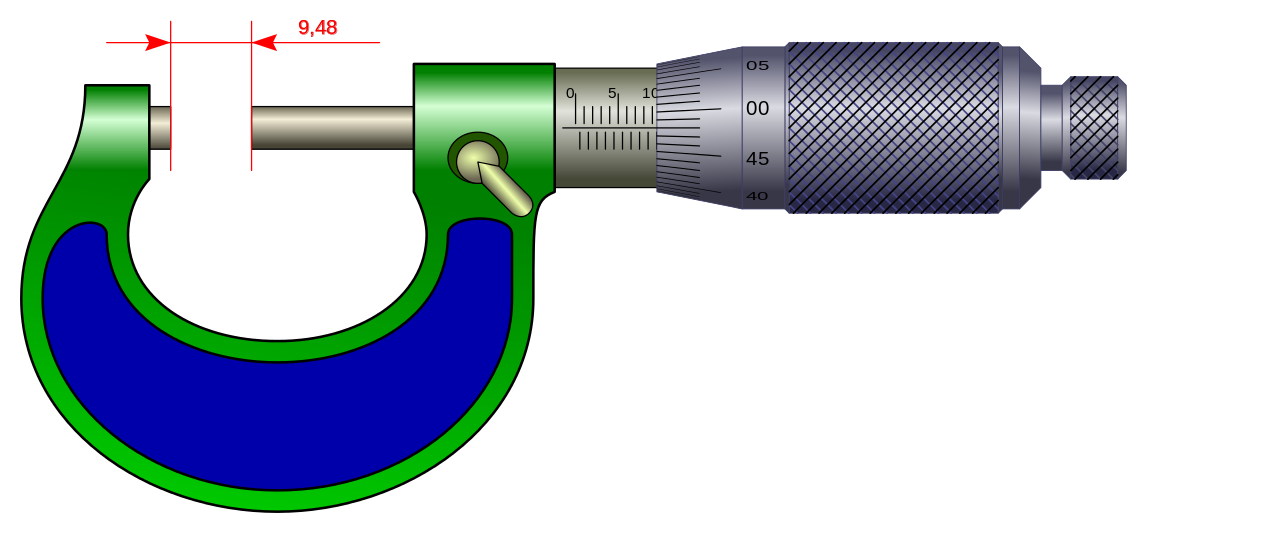 Escala móvil: 48 implica  0,48mm
20
?
MICRÓMETRO – Lectura de medidas. 
(micrómetro exterior 0 a 25 mm)
Ejercicio N° 3
Escala fija (superior e inferior) + escala móvil 
                                       4,5 + 0,24 = 4,74 mm.
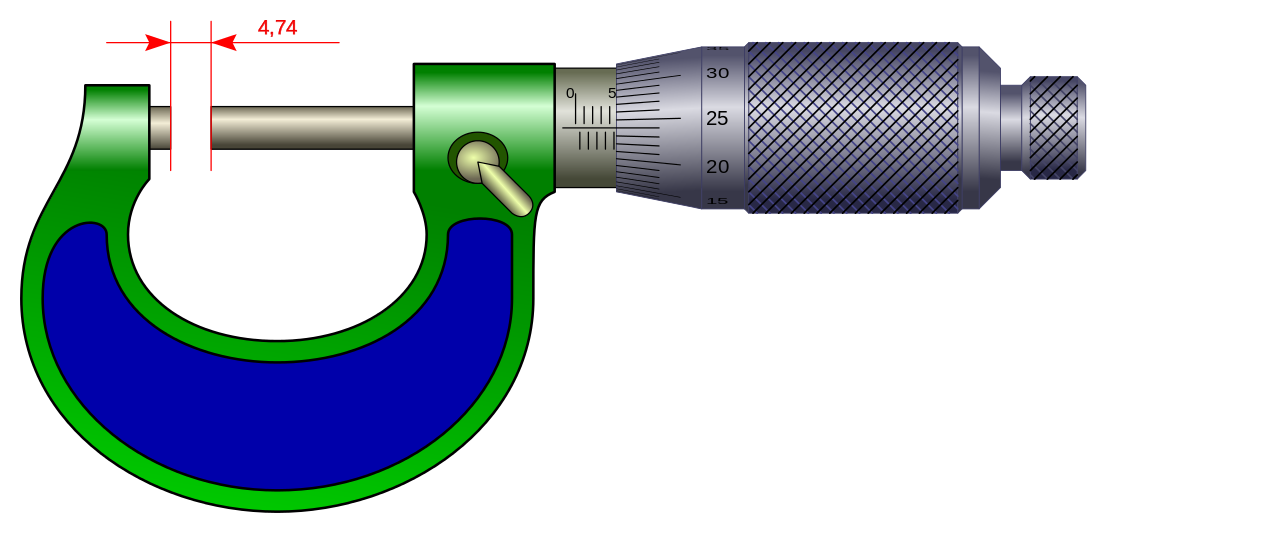 Escala móvil: 24 implica  0,24mm
21
MICRÓMETRO – Recomendaciones de uso.
Siempre, pero SIEMPRE hay que verificar que cuando los topes estén juntos  la escala marca 0 absoluto. 

Úselo sólo para aquellas mediciones donde se requiera gran precisión recordar que es un equipo delicado y costoso.
Cuando se va a medir, verifique que tiene el certificado de calibración al día.
No olvide que la temperatura de referencia es de 20° C. Si la pieza que va a medir está   caliente se debe dejar enfriar y luego tomar la lectura ya que se puede producir dilatación o contracción de la pieza a medir o del instrumento.

Siempre limpie muy bien las piezas a medir. Una pequeña partícula extraña    
   genera un gran error cuando se miden décimas o centésimas de milímetro.
22
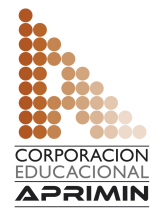 A D O T E C   2 0 1 4
MMB  UNIDAD 3 PPT 4
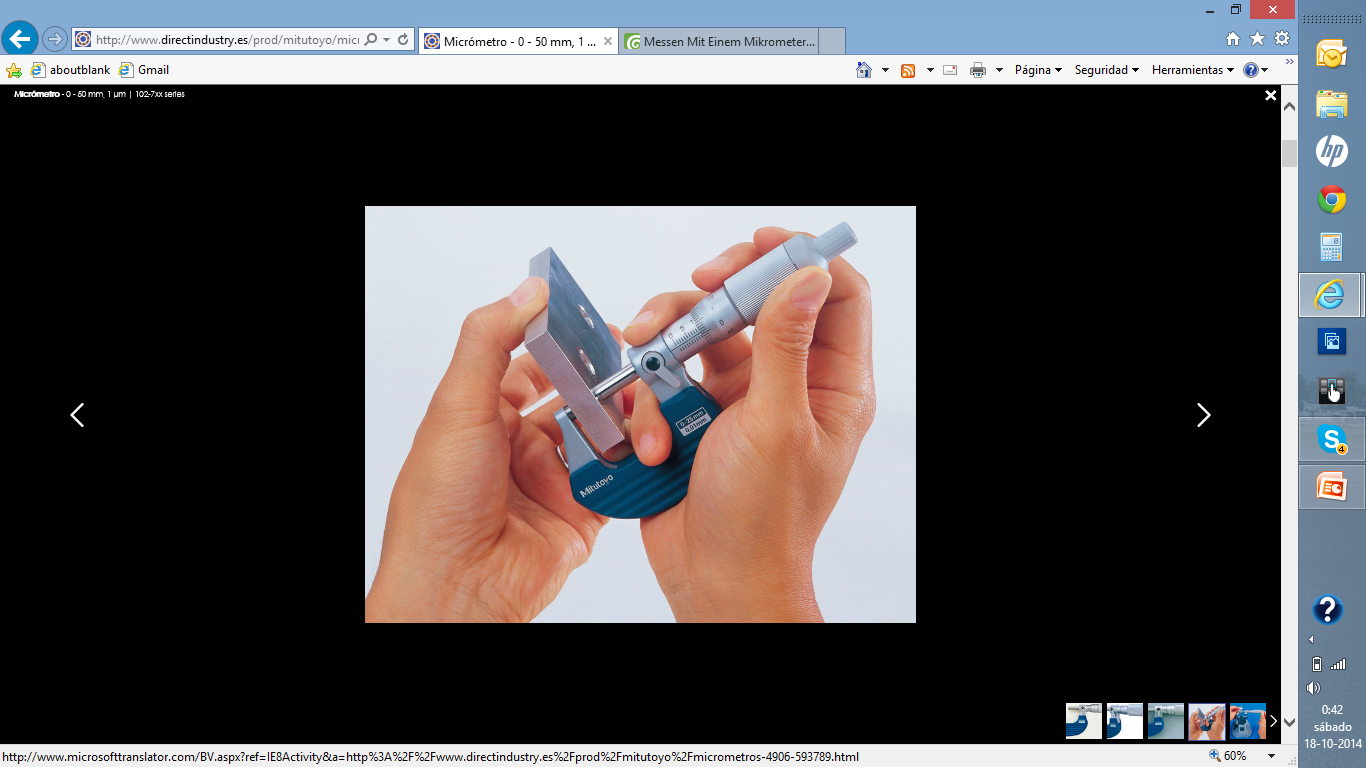 Fin de la 
presentación
Unidad 3
Instrumentos de Medición
MICRÓMETRO
23